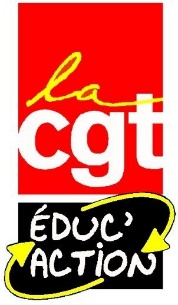 LE CHEF D’ŒUVRE EN BAC PRO : UNE USINE A GAZ
Texte de référence :
Définition INSTITUTIONNELLE du chef d’œuvre
 
La réalisation du chef-d’œuvre est  liée à la SPÉCIALITÉ de Bac pro préparée.
Production qui prend appui sur une démarche de projet PLURIDISCIPLINAIRE. Elle peut être matérielle ou immatérielle. Le chef-d’œuvre peut avoir une dimension COLLECTIVE OU INDIVIDUELLE.
Pas de dédoublement prévu dans l’arrêté de la dotation horaire professeur mais le caractère  INTERDISCIPLINAIRE (partage professionnel et général?) nécessite un travail en parallèle.
LES MOYENS HORAIRES
BAC PRO:  2h (1° et Term)
LES MOYENS FINANCIERS 
Budget de l’établissement
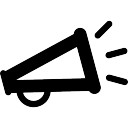 ABSENCE D’HEURES DE CONCERTATION ET DE DÉDOUBLEMENTS 
SURCHARGE DE TRAVAIL : EVALUATION 
ANNUALISATION
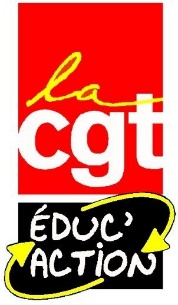 Evaluation du chef d’œuvre en BAC PRO
Texte de référence :
L’ÉVALUATION SUR LE LIVRET SCOLAIRE OU DE FORMATION
Evaluation sur l’ensemble du cursus, appréciations et notes portées sur le livret scolaire ou le livret de formation du candidat (année de première et de terminale), combinée à égale proportion (50 % + 50 %) avec la note recueillie à l’oral de présentation de fin de cursus.
L’ORAL DE PRÉSENTATION EN FIN DE CURSUS
A partir du mois de mai. Conduit par deux enseignants (général et professionnel) dont un a suivi la réalisation du chef-d’œuvre. Durée de 15 minutes, répartie entre 5 mn de présentation et 10 mn de questionnement et d’échanges. Document  d’appui de cinq pages maximum qui n’est pas évalué.
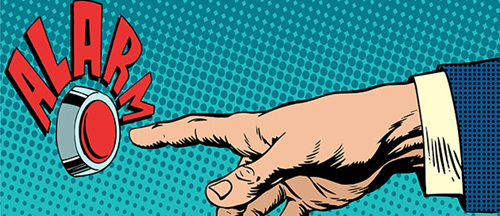 Mise en place d’un système de bonus/malus selon que la note du CE est inférieure ou supérieure à 10/20.
Les points ( en + ou – 10) sont affectés d'un coefficient 2 et soit ajoutés soit soustraits au total des points obtenus aux épreuves avant calcul de la moyenne. Ça évite d'affecter une note à une unité certificative comme pour le CAP et évite de modifier tous les arrêtés des différentes spécialités du bac pro..... Au final ça minimise le poids du CE sur l’obtention de l’examen. 
La note de chef d’œuvre reste acquise en cas de redoublement si elle est supérieure à 10.
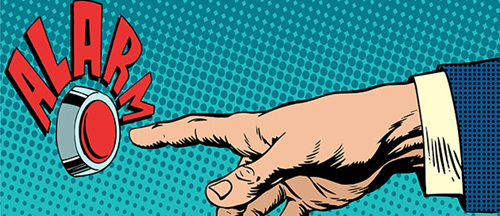 [Speaker Notes: Sur la composition du jury la CGT a obtenu que au moins un  des deux enseignants a le jeune en formation.]